Didactique de l'Intercompréhension dans l’enseignement du Français Langue Maternelle 
Master Professionnel de l’Enseignement du Français
Objectif du cours
Objectif principal : Apprendre aux futurs enseignants comment intégrer l'IC dans un cours de LM afin que leurs élèves puissent mieux comprendre leur propre langue.
Objectifs secondaires: 
Donner des idées selon les objectifs (linguistiques, socio-culturelles,...) sur l’IC en tenant compte le CECR
Découvrir les types d’activités possibles
Découvrir des sites pour enseigner l’IC 
Apprendre comment intégrer l’IC dans un cours de LM
Méthodes et techniques de travail
Mode de travail : Travail individuel et collectif
Lieu : En classe 
Ressources authentiques et fabriqués: audio, vidéo, sites Internet
Durée: 2h de cours
Public cible : des futurs enseignants du français langue maternelle (en master)
Tâche finale : Dossier en groupe “La construction d’une unité didactique sur l’IC en prenant une ou plusieurs activités langagières
Activités Langagières
Compréhension orale
Production orale
Compréhension écrite
Production écrite
Plan du cours
Activité 1 : 	Place de l’intercompréhension dans l’enseignement 	des langues
Activité 2 : 	Présentation des sites
Activité 3 : 	Exemples d’exercices
Activité 4 : 	Mise en pratique
Activité 1 :
Place de l’Intercompréhension dans l’enseignement des langues
Qu’est-ce que l’intercompréhension ?
Exemple : 




Arrivez-vous à comprendre ?
Es importante pensar 
en el futuro !
Sim, é importante pensar no futuro
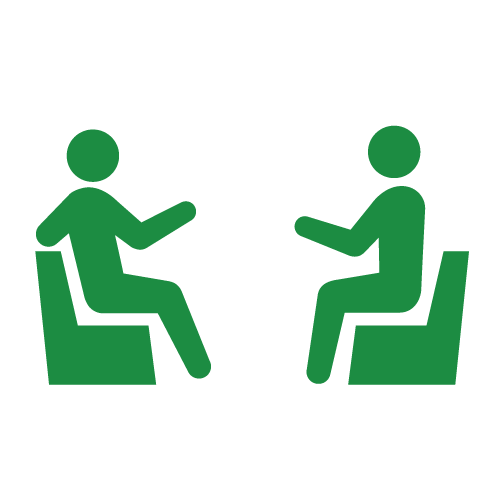 L’intercompréhension
Compréhension mutuelle grâce à la proximité des langues
Appliquée à l’enseignement des langues
Objectifs : 
De développer chez les apprenants des stratégies de compréhension.
Immersion rapide et comparative dans les langues.
Pourquoi l’IC pour l’enseignement du FLM?
Pour améliorer notre culture des mots françaisex : la ressemblance étymologique avec les autres langues

Pour mieux comprendre l’utilité de la grammaire et son fonctionnementex : la ressemblance dans les classification grammaticales 

Pour une meilleur compréhension des particularités du système phonétique du françaisex : les comparaisons des systèmes phonétiques
Activité 2 : 
Présentation des sites
Duolinguo
Site web et une application gratuite pour mobiles et tablettes pour apprendre les langues
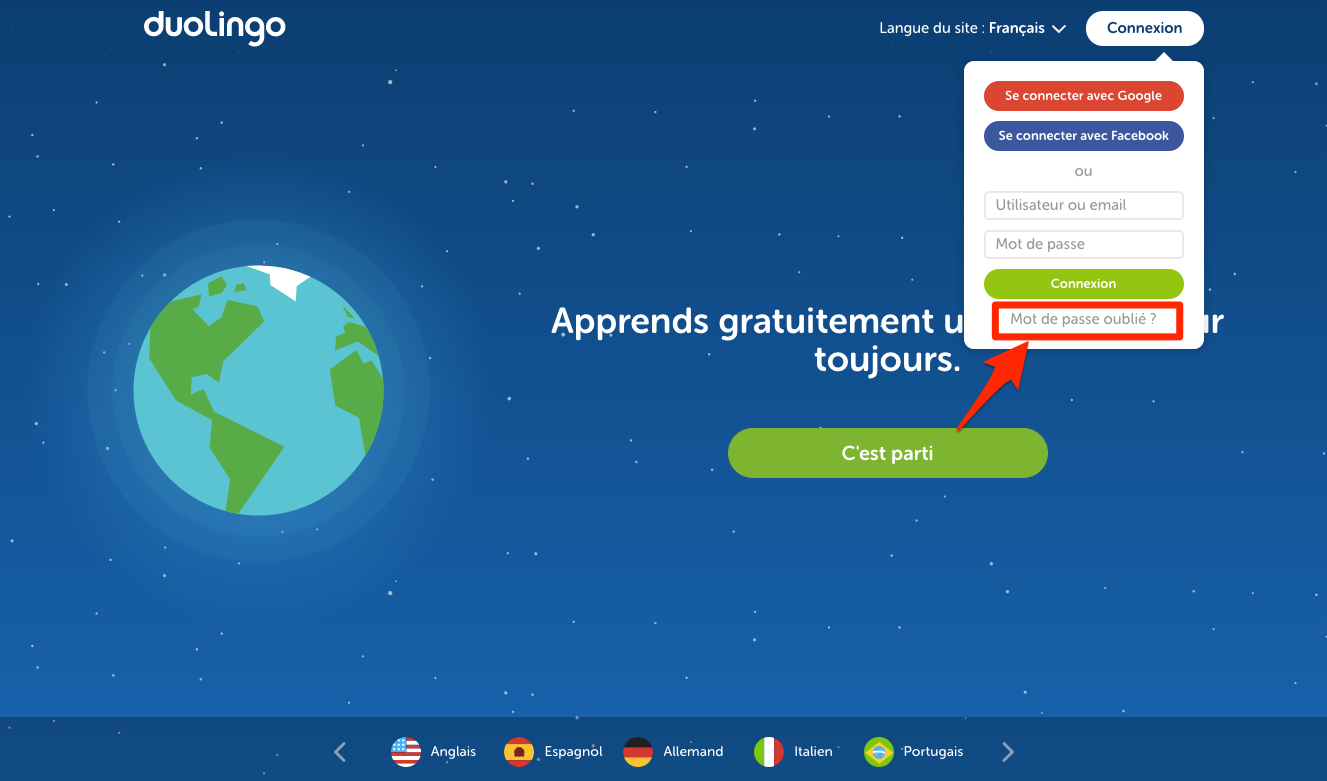 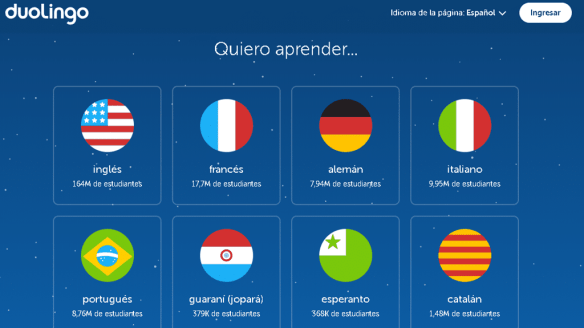 [Speaker Notes: Duolingo est un site web et une application gratuite pour mobiles et tablettes pour apprendre les langues
Pour commencer, l’apprenant crée un compte en fournissant une adresse e-mail ou un compte facebook et en choisissant la langue maternelle et la langue qu’on souhaite étudier. Les langues proposées sont les suivantes : l'anglais, l'espagnol, le français, l'allemand, le portuguais, l'italien.
Etant donné que les énoncés sur duolingo sont assez simples donc il est possible d’apprendre une langue avec une autre langue qui n’est pas notre langue maternelle ou qui n’est pas une langue qu’on maîtrise parfaitement.]
Duolinguo
Progression dans l’apprentissage 
Possibilité d’apprendre plusieurs langues simultanément
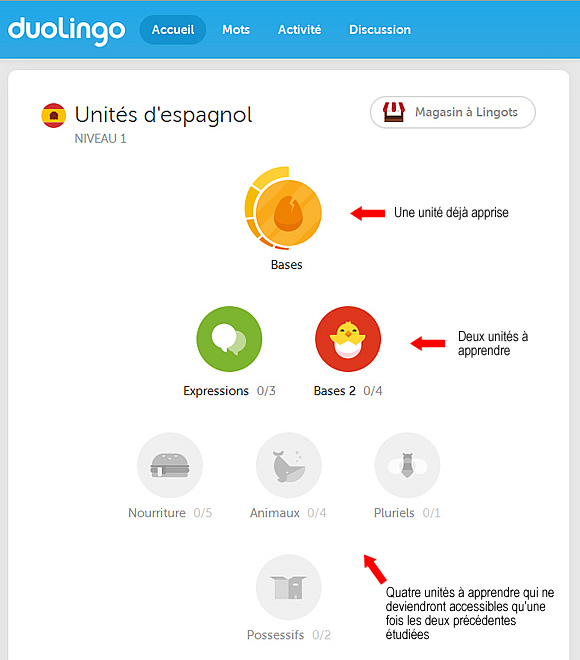 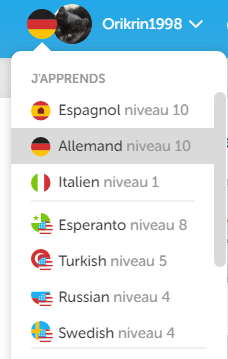 [Speaker Notes: Par la suite, l’apprenant peut également étudier plusieurs langues simultanément sans oublier les progrès réalisés respectivement dans chacune des langues.
La progression dans l’apprentissage et la possibilité de revenir à tout moment sur des leçons déjà validées ainsi que les rappels par e-mail pour encourager l’utilisateur à apprendre régulièrement sont les atouts de cette application. 
Il est à noter que duolingo propose une plateforme de discussion avec les autres utilisateurs pour s’exercer à utiliser la langue et s’entraider sur les explications mal compris.]
Duolinguo
Différentes types de leçons et exercices centrées sur des points grammaticaux ou champs lexicaux
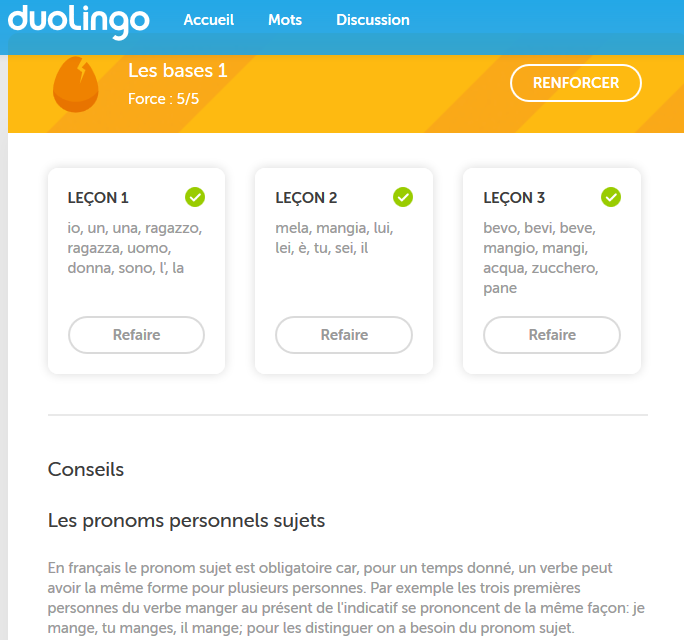 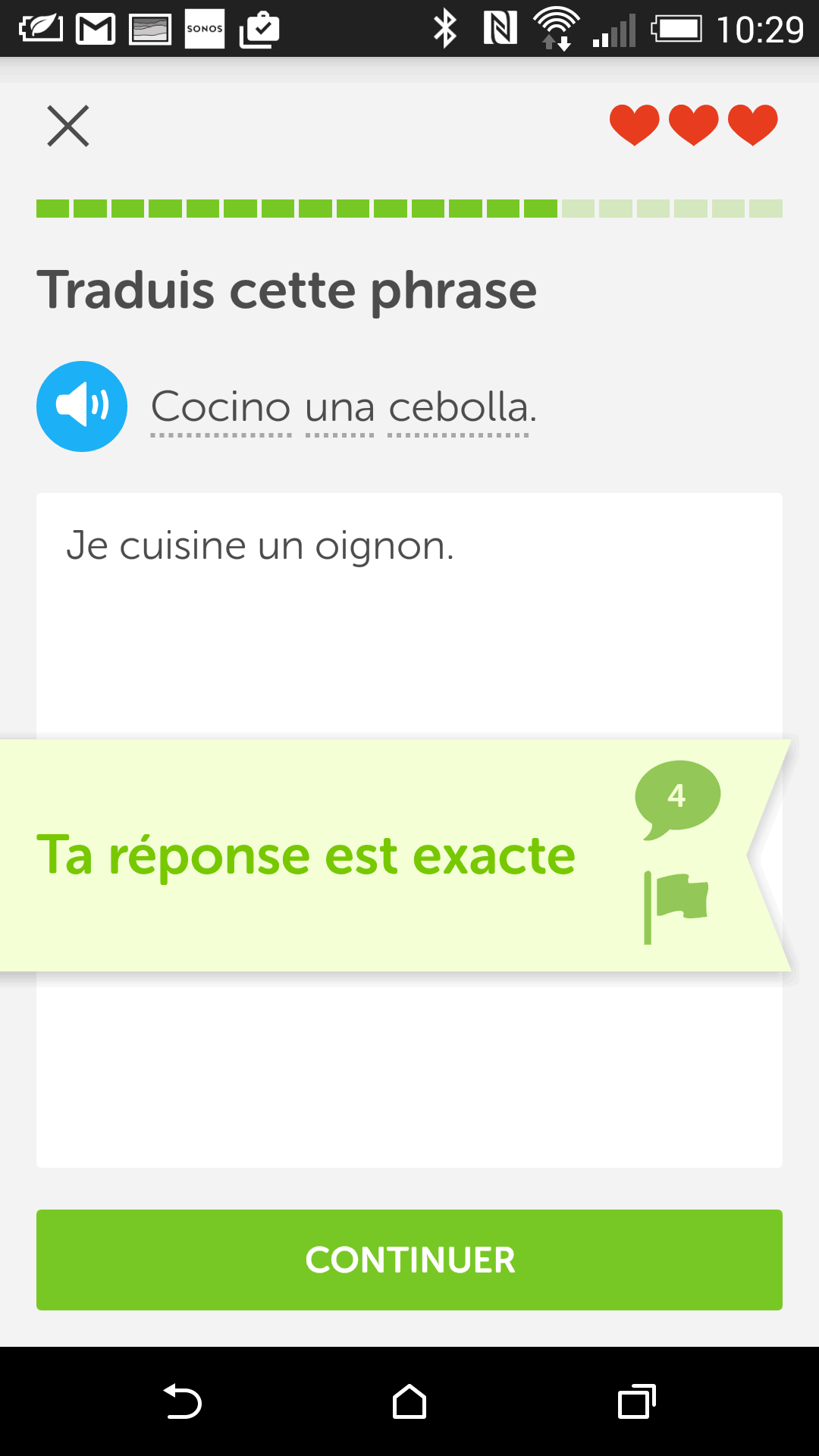 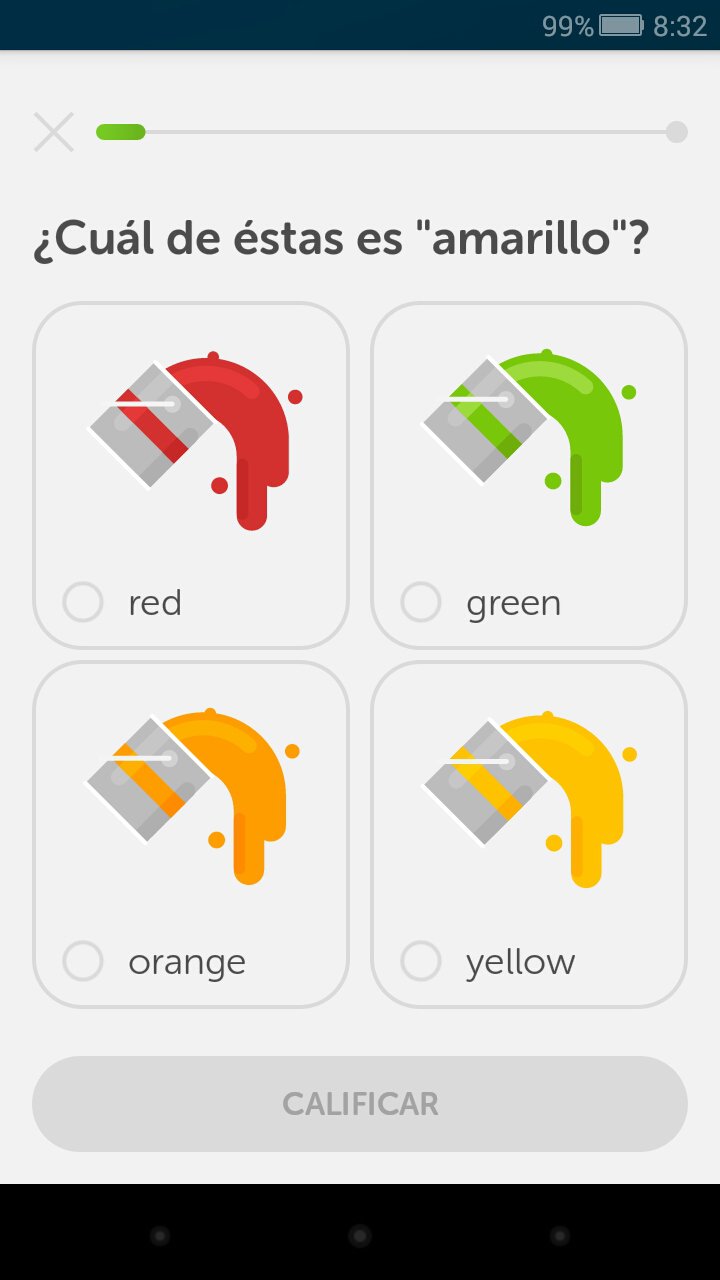 [Speaker Notes: Par ailleurs, les leçons sont organisées autour de points de grammaire ("Pluriels", "Possessifs", etc) ou de champs lexicaux ("Nourriture", "Animaux", "Vêtements", etc). Les exercices de traduction se font dans les deux langues c'est-à-dire de la langue maternelle à la langue cible et vice versa et sont fournis de manière orale.]
2. Babel
Comme Duolingo…
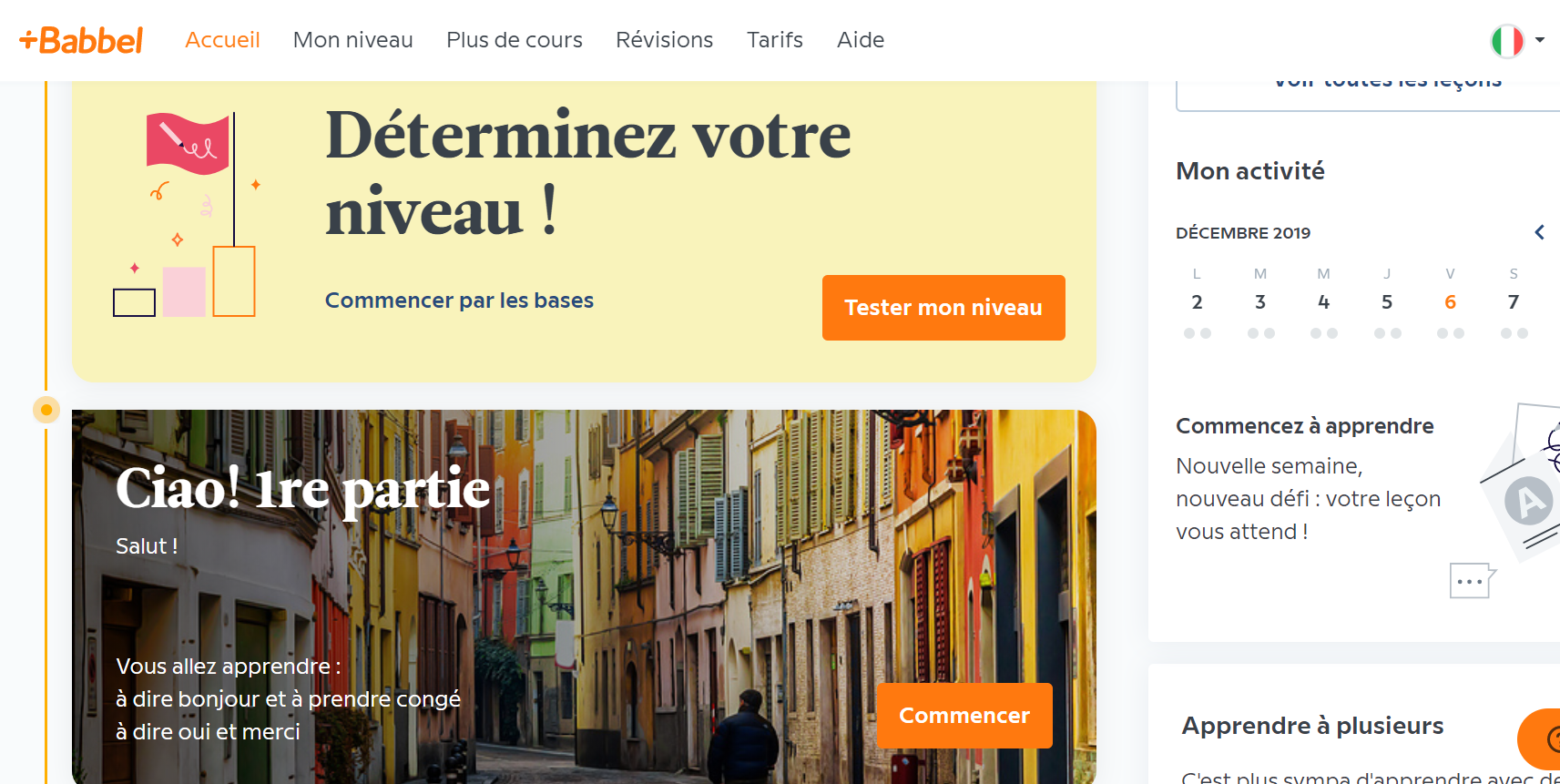 Babel
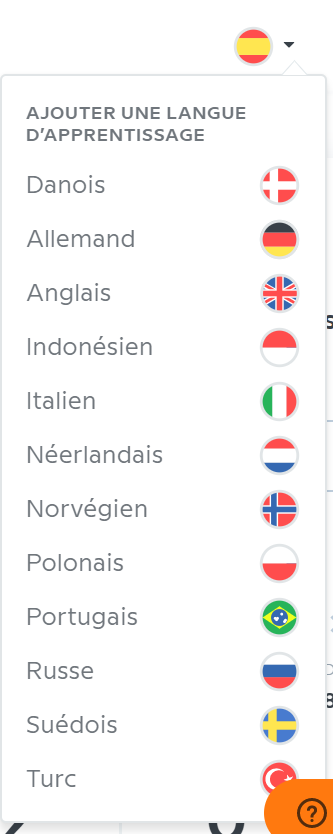 L’apprentissage possible de plusieurs langues
Possibilité d’apprendre des langues en IC grâce au choix de langue de navigation
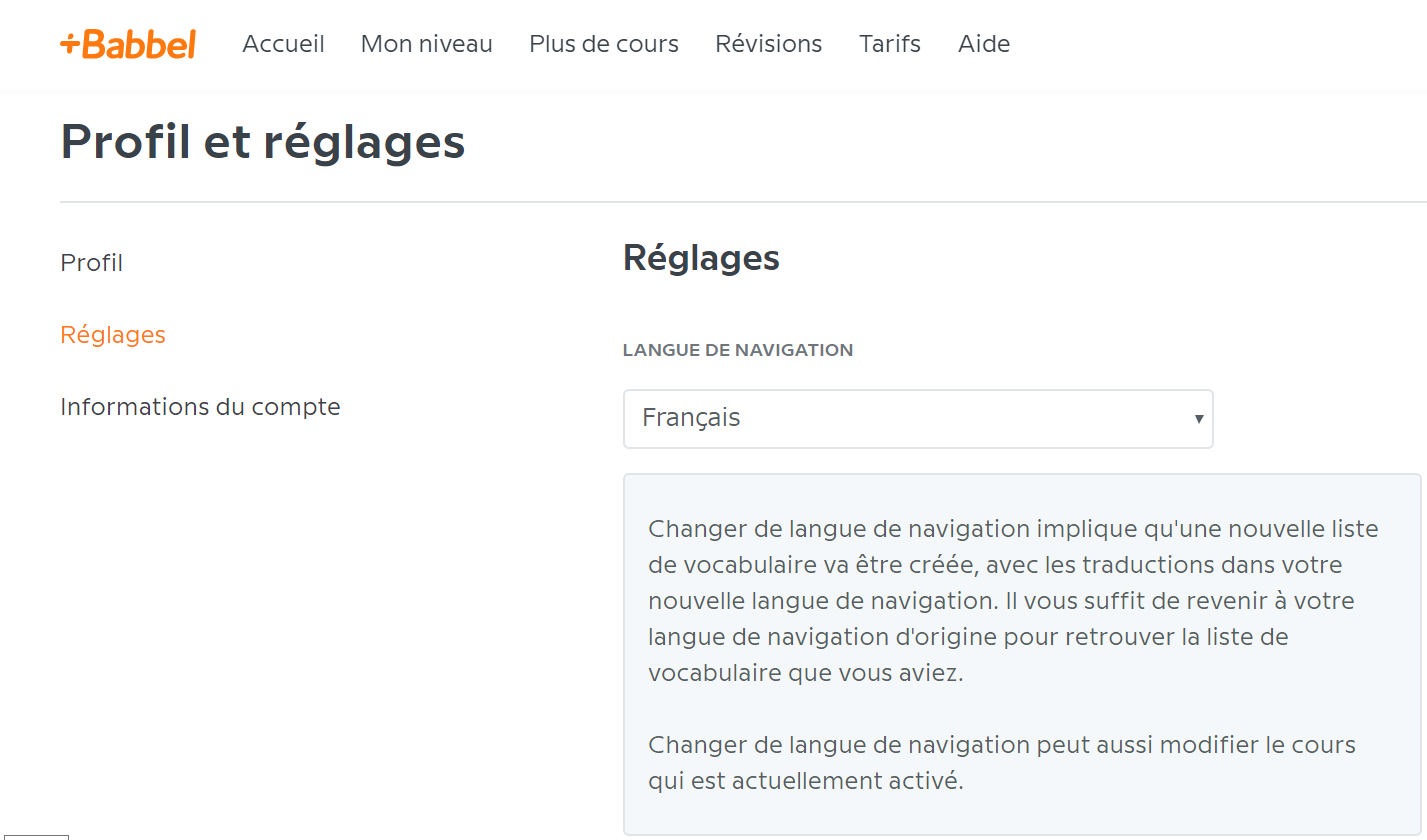 Babel
et grâce aux traductions accompagnées...
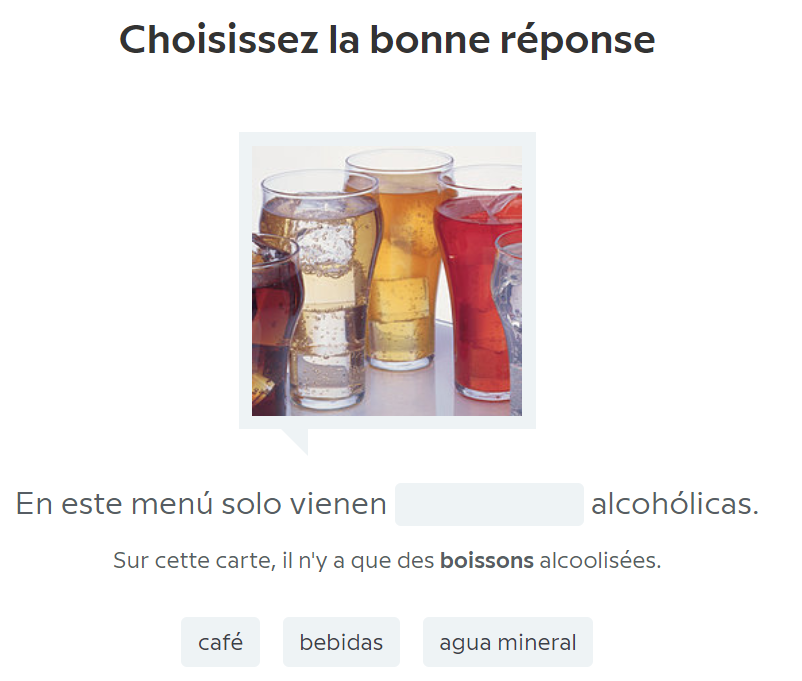 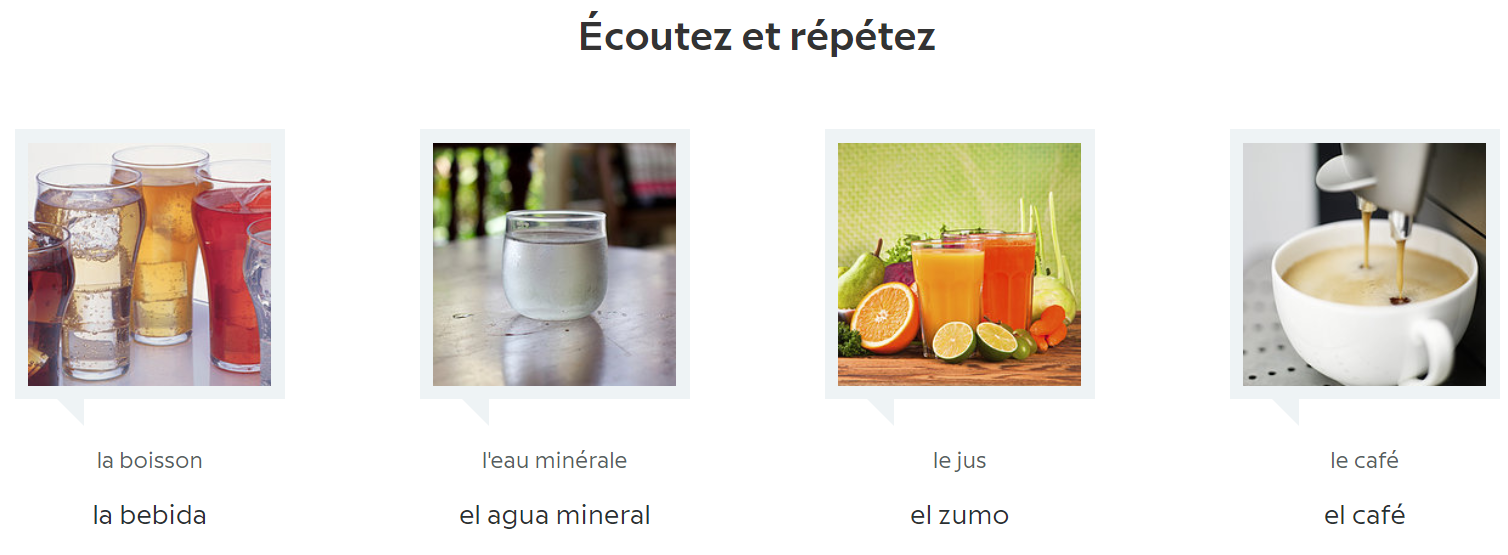 Babel
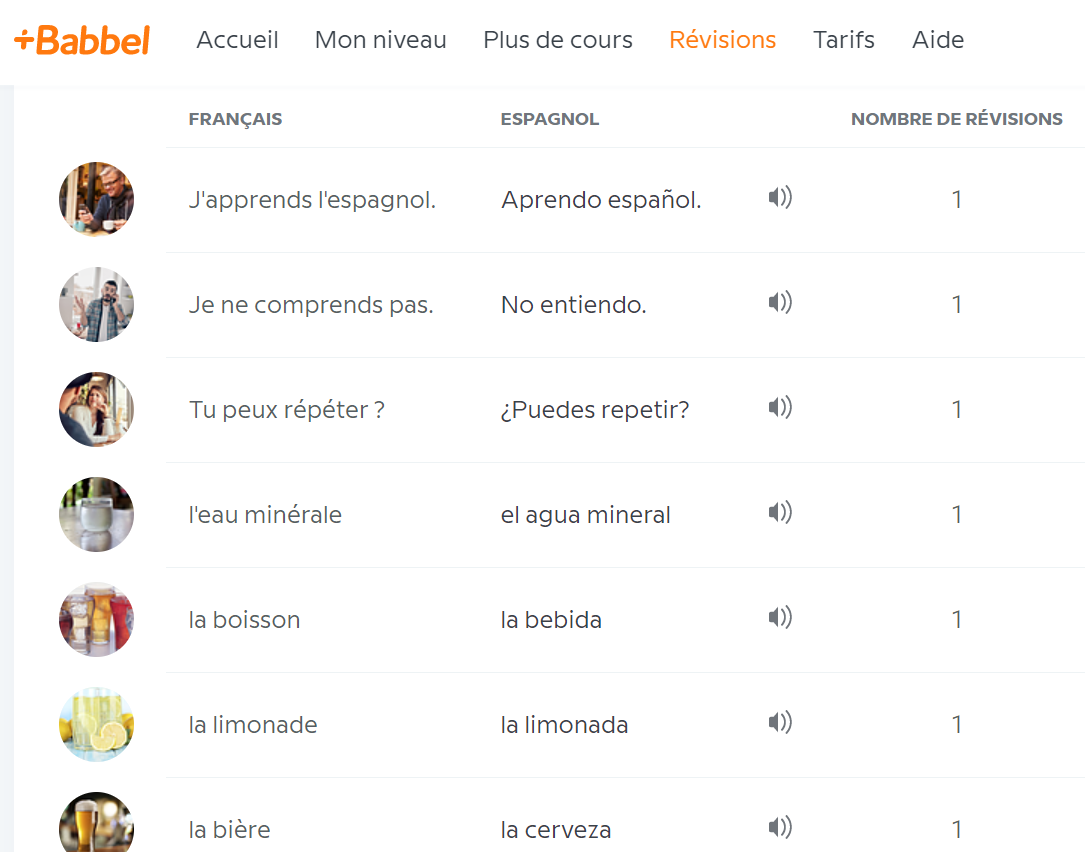 Révision
3. LearningApps.org
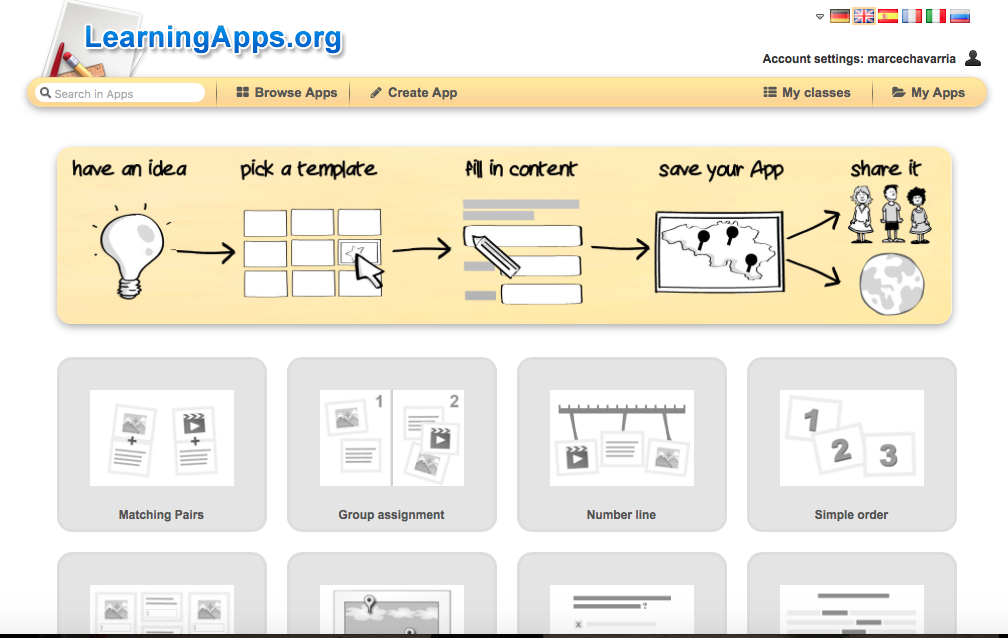 Est un site en ligne qui propose d'utiliser ou de créer des activités appelés "applis" en ligne.
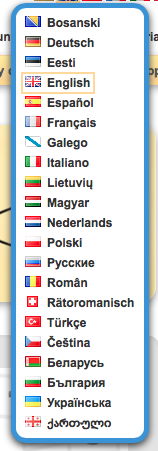 L'objectif est de mettre à la disposition les activités par tous. Les  applis peuvent se développer en 21 langues différentes. Les modules ne deviennent pas unité d'apprentissage prédéfinie parce qu’on on peut les modifier ou les intégrer à une activité ou séquence d'apprentissage.
Activité 3 : 
Exemples d’exercices
Exemples d’exercices et de leçon sur padlet : 
https://padlet.com/languesRomanes/hfjdv4t7jjrb
Padlet : l’ensemble des exercices
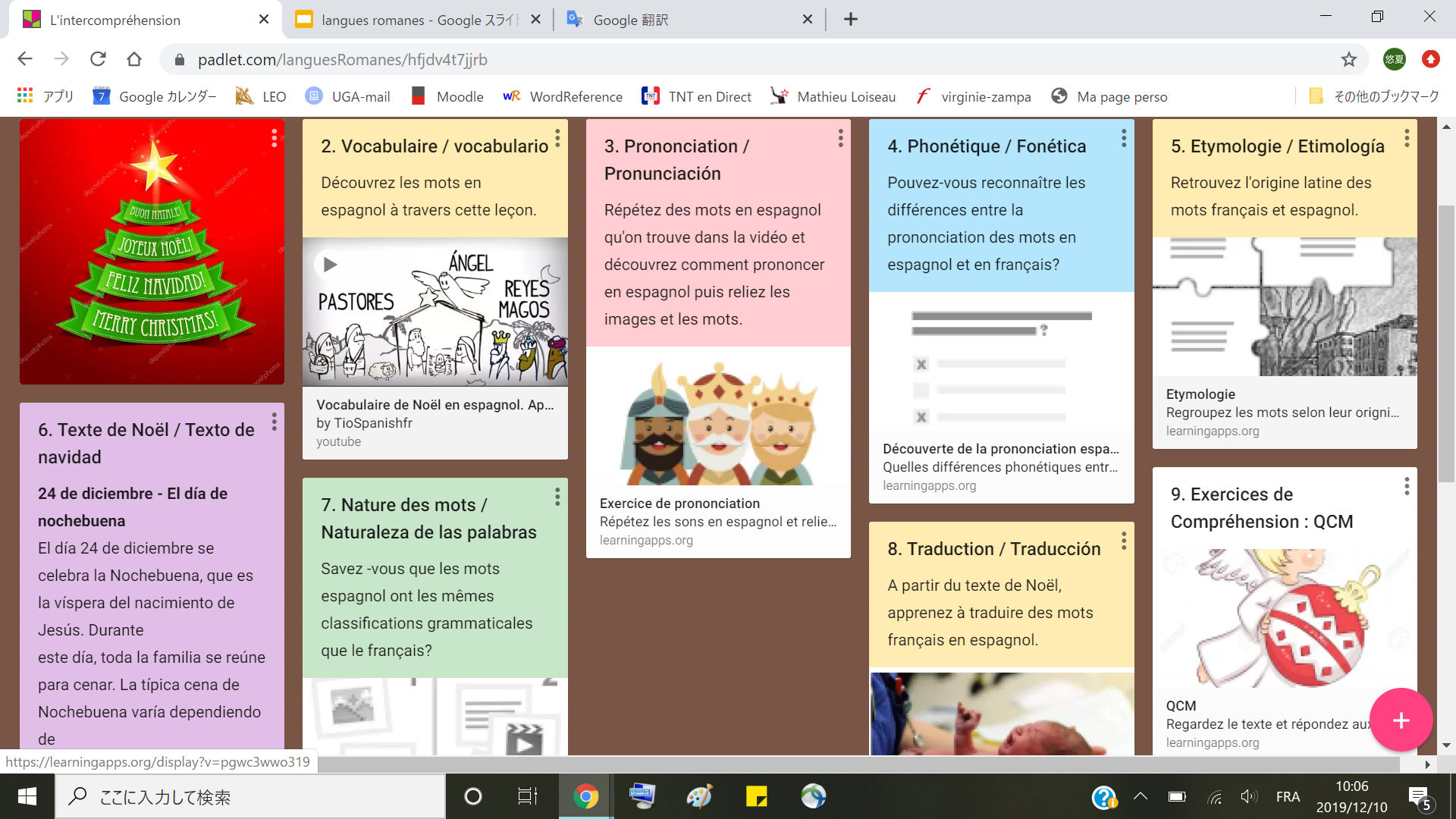 Exercices
Introduction: Photos d’un sapin de noël avec “Joyeux Noël” dans différentes langues (1)
Exercices à partir de la vidéo (2)
prononciation (3), phonétique (4), étymologie (5)
Exercices à partir d’un texte (6)
éléments grammaticaux à classer (7), mots transparents (8), compréhension écrite (9)
Pour commencer…
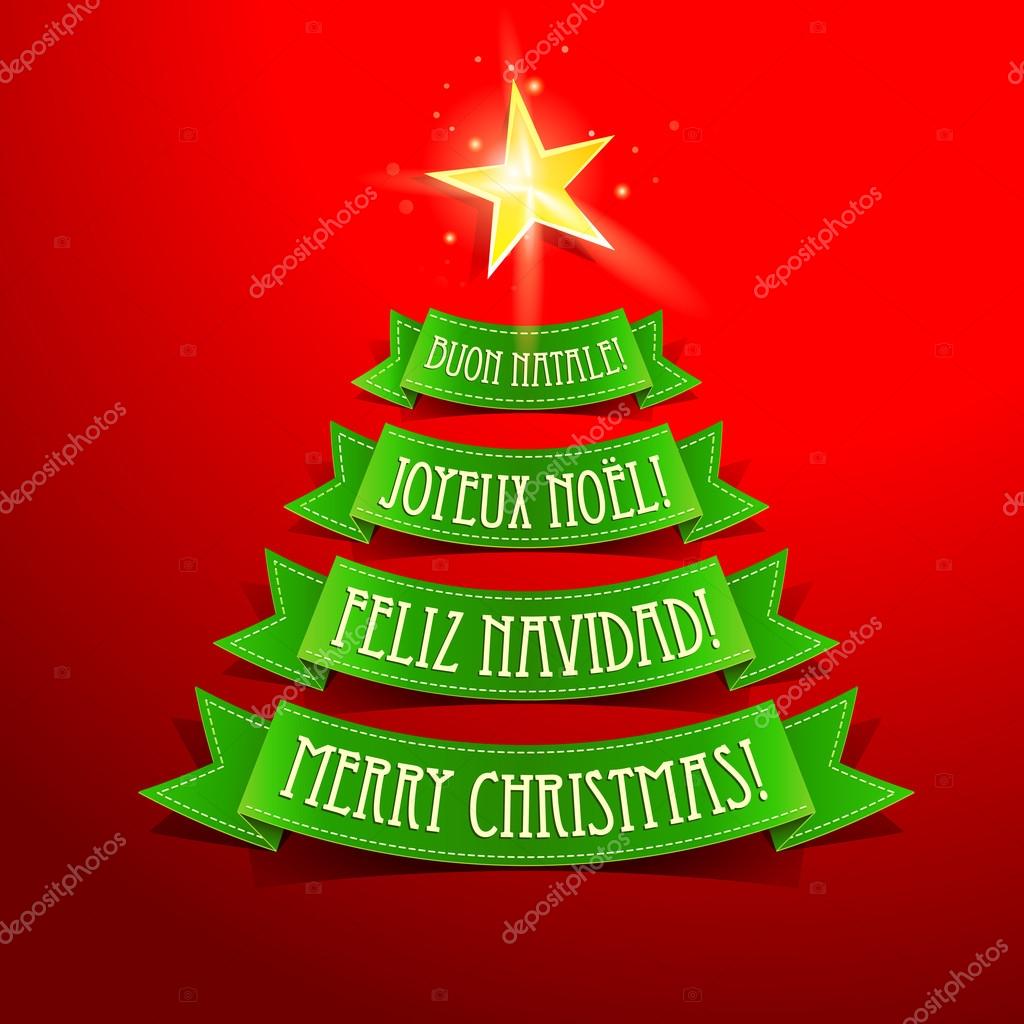 Introduction
du thème : “Noël”
de l’intercompréhension (Joyeux Noël dans plusieurs langues)
Elément déclencheur
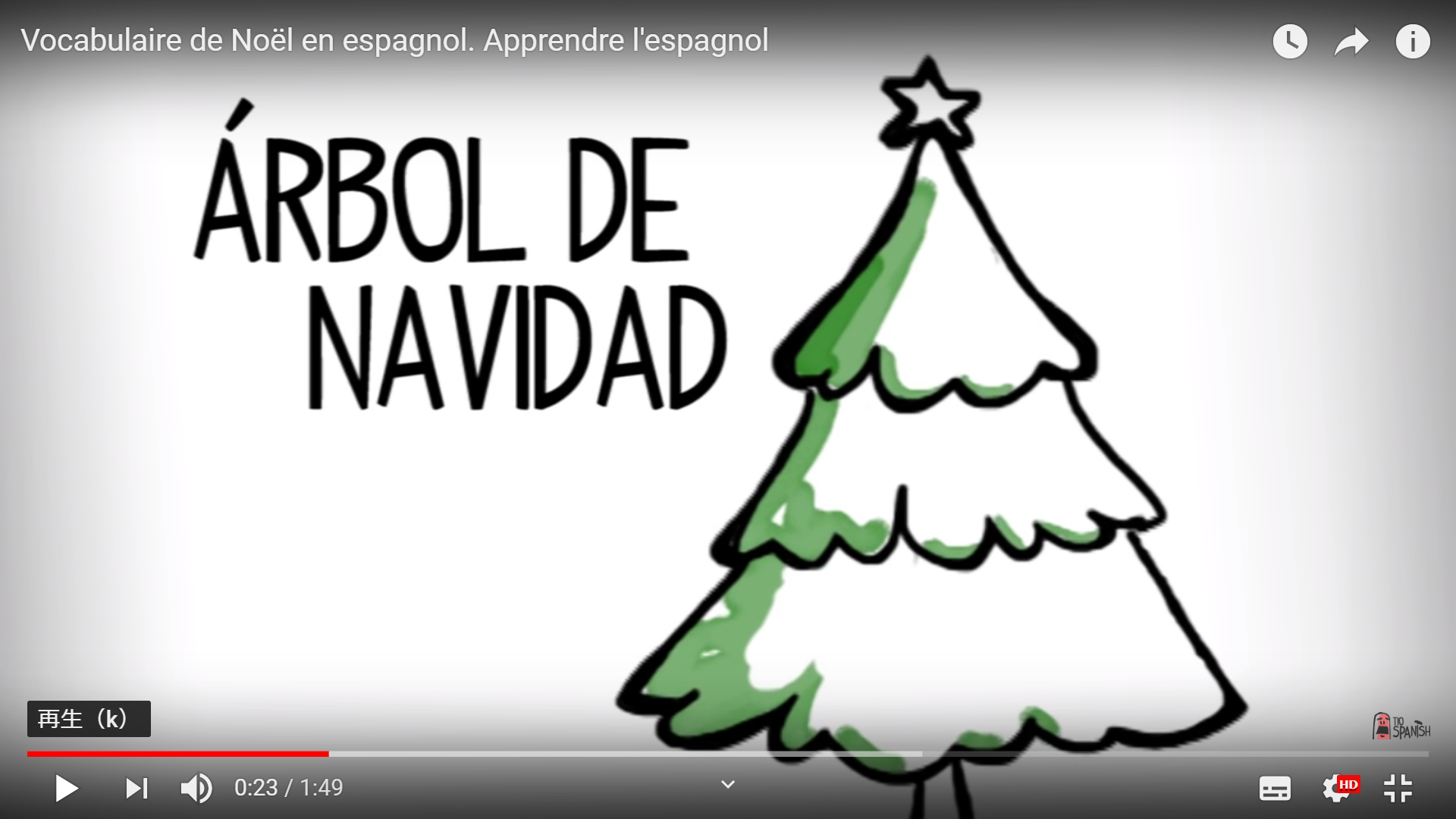 Vidéo de vocabulaire en espagnol
Guidée par des images
Connaître des mots
Découvrir des différences phonétiques entre l’espagnol et le français
Document support
24 de diciembre - El día de nochebuena
El día 24 de diciembre se celebra la Nochebuena,que es la víspera del nacimiento de Jesús. 
Durante este día, toda la familia se reúne para cenar. 
La típica cena de Nochebuena varía dependiendo de cada región y las tradiciones familiares: cochinillo, pavo, cordero, mariscos, dorada, lubina, besugo, etc. 
Después de cenar se suelen cantar villancicos y comer muchos dulces navideños: turrones, mazapanes, polvorones, bombones, etc.
 A las 12 de la noche se celebra la tradicional “Misa de Gallo”. 
Los españoles más religiosos van a la iglesia para asistir a esta misa.
Activité 4 : 
Mise en pratique
À vous!
Concevoir des activités d’IC qui peuvent être introduites dans le cours de langue maternelle 
Consignes: 
Former un groupe de 3 ou 4 personnes. 
Créer une fiche pédagogique à thème (aux choix) à partir d’une chanson, d’une vidéo ou d’un jeu. 
Votre séance doit comporter au maximum 4 activités.